صوتيات العمارة
المرحلة الثالثة
2015-2016
المحاضرة الثانية
مفردات المحاضرة الثانية.
الجوانب الادراكية الانسانية للصوت
الديسبل.
شدة الصوت.
إنتشار الصوت.
والديسبل : هو وحدة قياس لوغارتمية تستعمل لوصف نسبة مستوى شدة الصوت والتي تتمثل بالعلاقة التالية :
decibel = 10 log(P / Pref )
P = signal power (W)                                      قدرة الإشارة
 Pref = reference power (W)                           قدرة الإشارة المرجعية
Lp2 - Lp1 = 10 log (R2 / R1)2 = 20 log (R2 / R1)
Where:
    Lp1 = sound pressure level at location 1 (dB) 
ضغط الصوت في الموقع الاول
Lp2 = sound pressure level at location 2 (dB) 
ضغط الصوت في الموقع الثاني

R1 = distance from source to location 1 (ft, m) 
مسافة المصدر الى الموقع الاول

 R2 = distance from source to location 2 (ft, m) 
مسافة المصدر الى الموقع الثاني
جدول يوضح مستوى ضغط صوت الإنسان الواصل للمتلقي عند مسافات مختلفة لأساليب الكلام
شكل رقم ( ١) يوضح انتشار الصوت في القاعات الدراسية
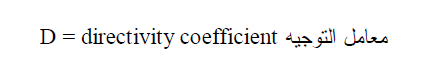